جمع آوری مطالب تحقیق
یکی از مراحل دیگر یک کار پژوهشی پیدا کردن منابع مرتبط با موضوع تحقیق خود و مطالعه آنها است
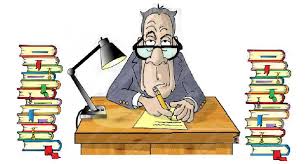 محقق با مطالعه منابع با دیدگاه ها و نظریات مرتبط با موضوع تحقیق خود آشنا شده
تحقیقات مشابه با موضوع خود را مشاهده می کند
بنابراین محقق کار تحقیق خود را از صفر شروع نمی کند، بلکه ابتدا می بیند در رابطه با موضوع خود چه مطالعاتی انجام شده است و نتایج آنها را ثبت می کند
منابع پژوهش
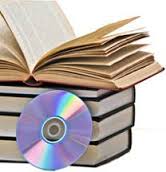 کتاب، مقاله، پایان نامه، مجلات، سایتهای اینترنتی معتبر، روزنامه، نوار، سی دی، دایره المعارف، فرهنگ نامه، عکس، آمار، نقشه
کارهای پژوهشی معمولاً در قالب مقاله علمی در فصلنامه ها و مجلات پژوهشی معتبر چاپ و ارائه می گردند
چند نمونه از سایتهای پژوهشی برای جستجوی مقالات علمی به زبان فارسی
عنوان کلیدی تحقیق خود را در قسمت جستجوی سایتهای فوق وارد نموده و مقالات مرتبط با تحقیق خود را دریافت نمائید
سایر مراکز و منابعی که به منظور جمع آوری اطلاعات می توان به آنها مراجعه کرد:
کتابخانه های عمومی سطح شهر، کتابخانه ملی، کتابخانه دانشگاه ها و مراکز علمی و پژوهشی، سایت های دانشگاهی و مراکز تحقیقاتی سازمان ها و وزارتخانه های مختلف، کتابخانه های الکترونیکی، دایره المعارف و فرهنگ لغت، مرکز مدارک و اسناد علمی وزارت علوم، تحقیقات و فناوری
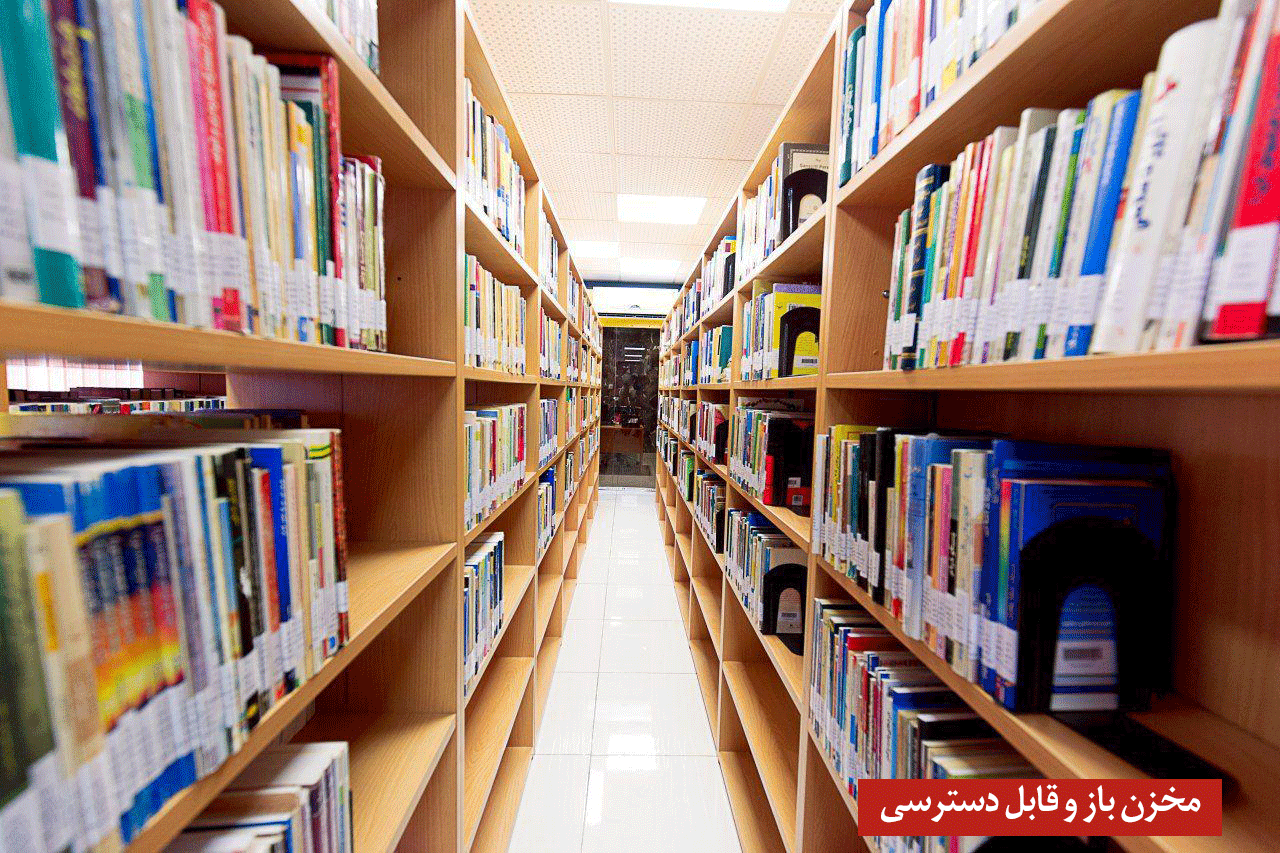 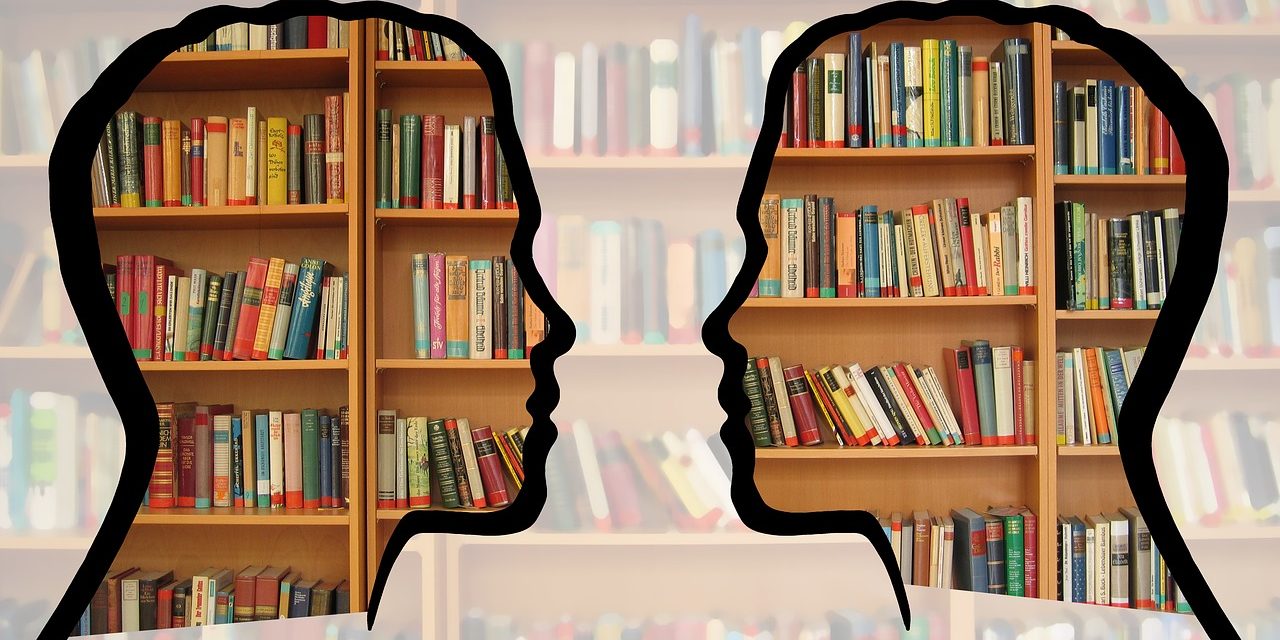 توجه
هر قدر در این مرحله از کار پژوهش، بیشتر و دقیق تر تلاش کنید، زیر ساخت محکمتری برای تحقیق خود فراهم خواهید ساخت و اعتبار علمی کار را افزایش خواهید داد. زیرا این اطلاعات باعث تقویت مباحث نظری و زیر ساختی تحقیق شما خواهد شد. درست مثل معماری که با زیر سازی بهتر بنای خود قادر خواهد بود بنایی محکمتر و بلندتر بسازد
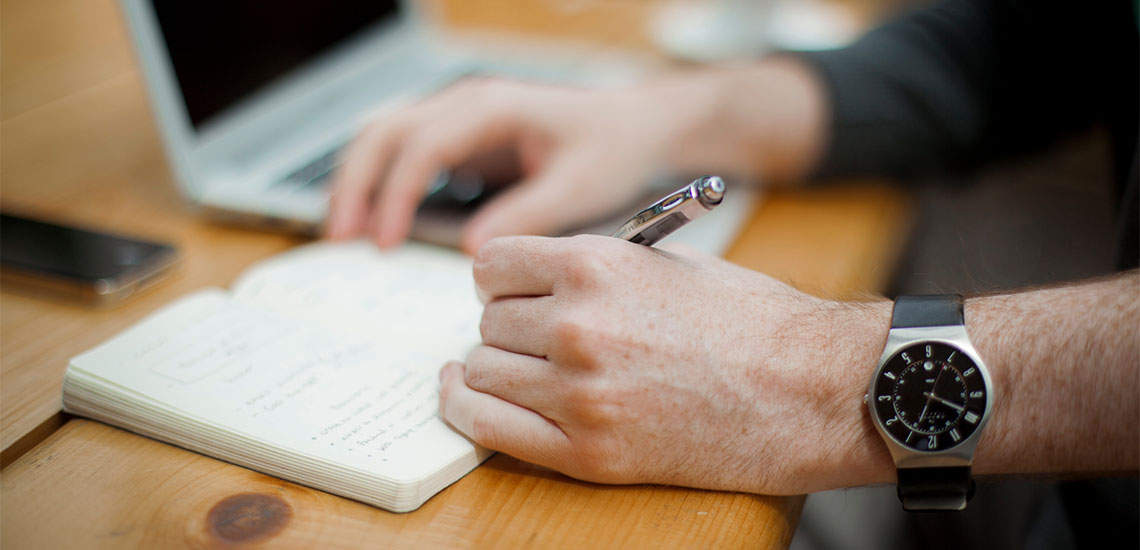 نحوه یادداشت برداری از منابع
یادداشت برداری(فیش برداری) عبارت است از این که پژوهشگر در موقع خواندن کتاب و مقالات مختلف نکاتی که به نظرش مهم می آید و به موضوع پژوهش ربط دارد، در برگه های کوچکی به نام فیش بنویسد. این فیش ها علاوه بر صرفه جویی در وقت به طبقه بندی کردن اطلاعات جمع آوری شده نیز کمک می کند
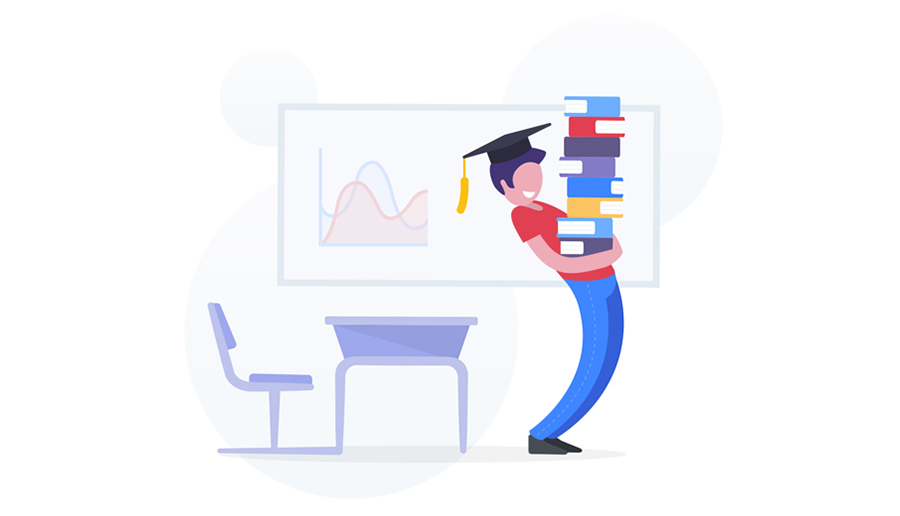 نمونه یک فیش تحقیقی
ثبت کردن اطلاعات منابع
ثبت کردن اطلاعات یک منبع در ابتدای فیش باعث می شود در مواقع نیاز به منبع مورد نظر مراجعه کرده و اطلاعات مورد نیاز را تهیه نمایید
همچنین
در تهیه فهرست منابع پایانی مقاله به شما کمک می کند
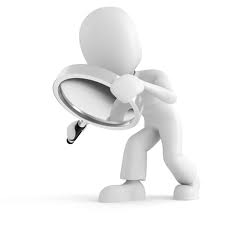 نوع یادداشت برداری
یادداشت برداری می تواند به چند شکل انجام شود:
شما با توجه به نیاز خود و نوع نوشتار می توانید عین متن(نقل قول مستقیم) 
یا خلاصه ای از آن(تلخیص) را نقل کنید. 
همچنین می توانید برداشت خود از مطالب مورد نظر را بیان نمائید
اصول خلاصه نویسی
هنگامی که منبعی(کتاب، مقاله و ...) را مطالعه می کنید، ممکن است لازم باشد تا مطلبی را خلاصه کنید. برای خلاصه کردن ابتدا متن را به طور دقیق مطالعه، سپس سعی کنید در ذهن خود متن را تشریح کرده و خلاصه ای از آن را بنویسید
در خلاصه کردن سعی کنید به اصل مطلب لطمه­ای وارد نشود.
یکپارچگی و نظم مطالب را فراموش نکنید. فیشهایی که مربوط به یک موضوع هستند، در یک ردیف قرار می­گیرند.
اصل امانت داری را حفظ کنید.
نکات ضروری در یادداشت برداری
شماره هر برگه را با توجه به ترتیب نوشتاری آن ثبت نمائید. 
سعی کنید بر روی هر برگه تنها یک مطلب را که درباره موضوع مشخصی توضیح می دهد یادداشت کنید.
بهتر است تنها از یک طرف برگه استفاده نمائید، هر چند در مواقع ضروری می توانید از پشت برگه نیز استفاده کنید.
پس از اتمام یادداشت برداری از منابع مورد نظر، می بایست به تنظیم یادداشت ها بر اساس موضوع مندرج در هر فیش پرداخت. به این منظور، می بایست برای هر دسته از فیش ها که حاوی موضوع مشترکی می باشند یک کد ویژه در نظر گرفت و در گوشه بالای سمت راست فیش یادداشت کرد
فیش های هم موضوع را کنار هم قرار دهید و با توجه به مطالب مندرج ، آنها را مرتب نمائید؛ به نحوی که ارتباط منطقی بین مطالب فیش ها وجود داشته باشد
قطعاً در بسیاری از موارد به منظور ایجاد ارتباط منطقی، لازم است به حذف، یا بازنویسی و یا افزودن برخی مطالب بپردازید
توجه توجه توجه
تحقیق و پژوهش صرفاً حاصل به هم پیوستن چند برگه فیش نمی باشد. 
تحقیق و پژوهش زمانی ارزشمند است که حاصل تأمل، مطالعه و بررسی و تحلیل باشد و منجر به تولید علم گردد.
منبع نگاری از سایت های اینترنتی
گاهی ممکن است منبع مورد استفاده یک سایت اینترنتی معتبر باشد
در این صورت عنوان مطلب، آدرس سایت و تاریخ استخراج اطلاعات را باید یادداشت نمائید
هر سایت اینترنتی معتبر نیست. 
برخی سایتهای اینترنتی که اعتبار مطلوبی دارند:
نمونه ای از سایتهای معتبر اینترنتی
www.roshd.ir
این سایت دارای قسمت دانشنامه و پیوندهای مربوط به فعالیت های علمی است
www.tebyan.net
این سایت دارای کتابخانه مجازی و پیوندهای مربوط به فعالیت های علمی است
شیوه های ارجاع دهي و مستند سازی
آن چه به تحقیق ارزش و اعتبار می بخشد شیوه های صحیح ارجاع دهی و مستندسازی است
شرط امانت داری آن است که هر گاه از عقاید و نظریات و نوشته های دیگران استفاده می کنید باید به طور دقیق نشانی منبع و نویسنده آن را ذکر نمائید
شیوه های ارجاع دهي و مستند سازی
1- ارجاع دهی در متن مقاله
در پایان هر پاراگراف می آید و شامل نام خانوادگی نویسنده، سال چاپ منبع و شماره صفحه منبع در داخل پرانتز می باشد.
متقی، 1388: 54
2- ارجاع دهی در انتهای مقاله
در قسمت فهرست منابع تحقیق تمامی منابعی که در متن استفاده شده است، بصورت یکجا و مرتب بر حسب حروف الفبا آورده می شوند.
متقی، مریم؛ 1388؛ چگونه تحقیق و پژوهش کنیم؛ تهران: آوا متن